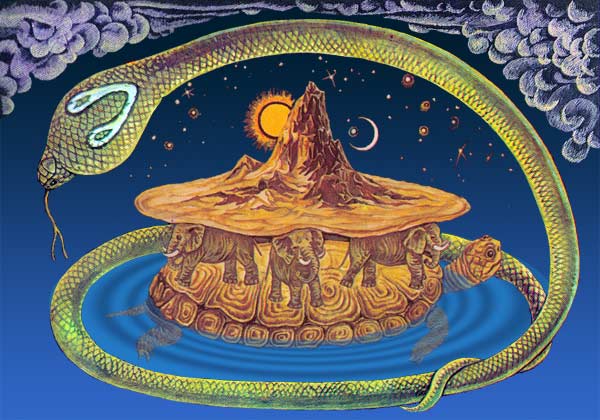 Нил – одна из крупнейших рек мира. Нил начинается к югу от экватора и несет свои воды на север через пол-Африки к Средиземному морю.
Египтяне верили, что Земля плоская и круглая, а Нил протекает через ее центр.
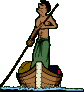 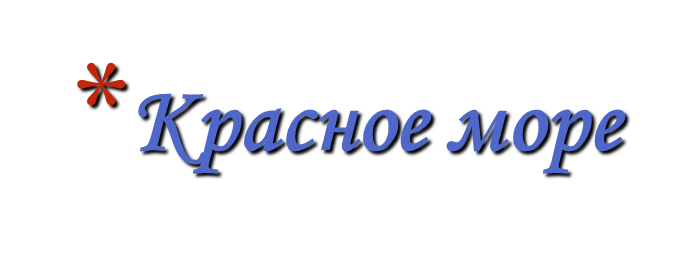 Красное море очень молодо. Его формирование началось около 25 миллионов лет назад. Площадь моря 460 тыс. кв. км,  средняя глубина 440 м (максимальная – 3039 м). 
.
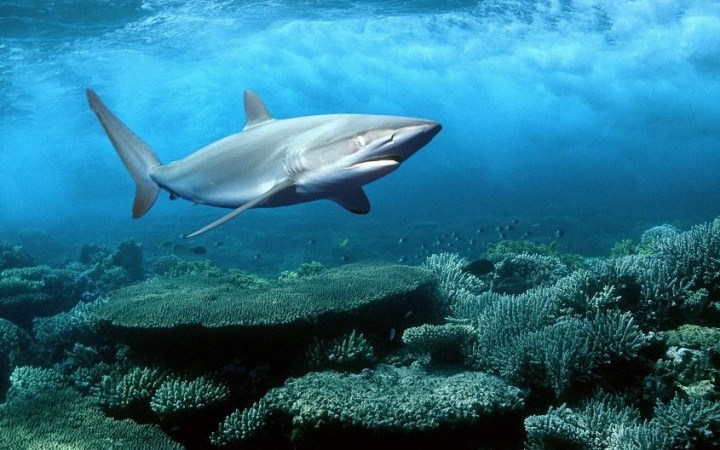 Особенность Красного моря состоит в том, что в него не впадает ни одна река, а реки обычно несут с собой ил и песок, существенно снижая прозрачность морской воды. Поэтому вода в Красном море кристально чиста.
Задача
Соленость    Черного моря -18 г, Балтийского составляет                    5/9 солености Черного моря,
Красного - в 4,1 раза    больше, чем Балтийского  
Определить соленость                           Красного моря
Чудеса света
Александрийский маяк
   Александри́йский мая́к (Фа́росский маяк) — маяк, построенный в III веке до н. э. на острове Фарос около египетского города Александрии.
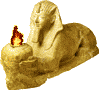 Задача
Высота Александрийского маяка в 2 раза меньше, чем Эйфелевой башни, а высота Останкинской башни на 240 м больше, чем Эйфелевой. Найти высоту маяка, если вместе они составляют высоту  -990 м.
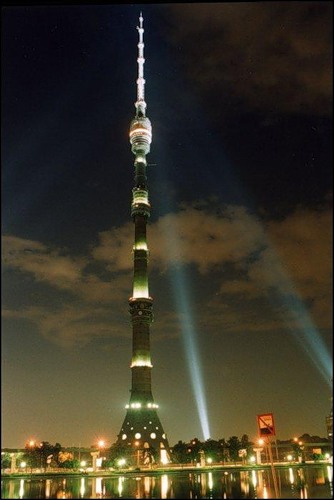 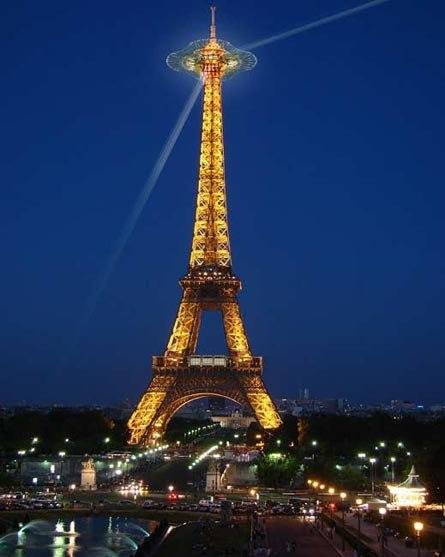 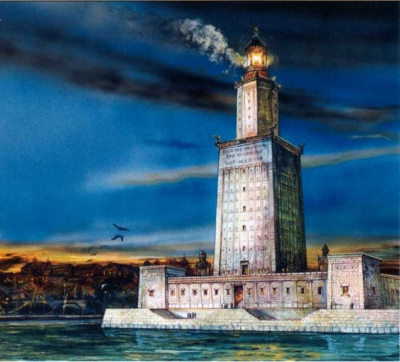 Пирамида Хеопса
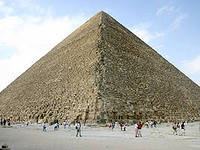 Крупнейшая из пирамид - пирамида Хеопса, второго фараона IV династии. 
В основании она представляет собой квадрат со стороной 227,5 метров.
Высота при строительстве - 146,6 метров
Там находятся три погребальные камеры, отделанные гранитными плитами. Саркофаг из красного гранита пуст.
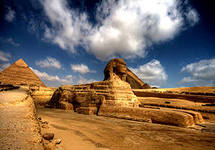 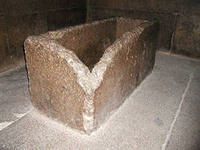 Задача
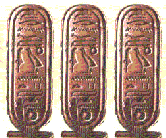 Размеры 
        пирамиды

    а =227,5 м
    b =227,5 м
    Найти:
    периметр P
    площадь основания S        (округлить до единиц)
P=910 м,  S =51756, 25 м2
Достижения  древних  египтян в области математики
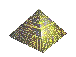 • Имели представления о дробях и частях меры сыпучих тел • Решали задачи по определению объёма усечённой пирамиды и площади поверхности полушария • Производили сложные геометрические построения. Определили "золотое сечение" и активно его использовали в архитектуре и изобразительном искусстве • Определяли площадь круга методом построения промежуточного квадрата со сторонами, равными 8/9 диаметра • Умели возводились в степень и извлекать квадратные корни • Умели вычислять площадь поля, объём (корзины, амбары и т.п.) • Обладали знаниями арифметической и геометрической прогрессией
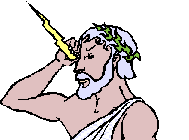 Всего известно до 5000 разных египетских иероглифов, однако в каждую эпоху использовалось не более 700-800
Египтяне были искусными рисовальщиками. Они необычайно точно и тонко рисовали различные предметы, вещи, людей. Можно подумать, что египтяне изначально рисовали и записывали свои мысли иероглифами.Иероглиф это система письма, принятая в Древнем Египте.
Папирус – египетский предшественник бумаги, изготовлявшемся сложным способом из тростника
Иероглифическая запись числа 35736
Задания для отработки записи чисел при помощи египетских цифр: 1.Запишите числа по вариантам: 1 вариант – 416, 2 вариант – 324 ,2.Запишите любое трехзначное число (кто сделает первым, пишет это число на доске, а остальные должны его угадать).3.Запишите египетскими цифрами дату своего рождения